Learning the Apostrophe
[Speaker Notes: Notes for Teacher - < Information for further reference or explanation >
Suggestions: <Ideas/ Images/ Animations / Others – To make better representation of the content >
Source of Multimedia used in this slide -  <Please provide source URL where we find the image and the license agreement>]
Apostrophe – What is it?
Apostrophe (’)
- Punctuation mark
- Looks like a floating comma
Answer
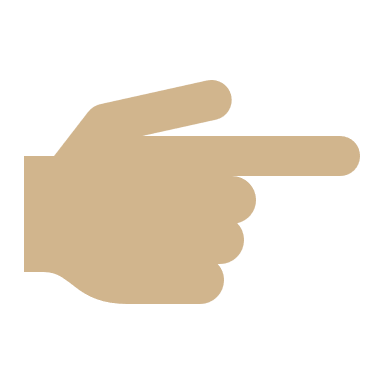 Can you pick out the apostrophe in this picture?
“
’
!
,
.
?
[Speaker Notes: Notes for Teacher - < Contents appear on each click
Suggestions: <Ideas/ Images/ Animations / Others – To make better representation of the content >
Source of Multimedia used in this slide -  <Please provide source URL where we find the image and the license agreement> 
Finger point- PPT icon]
Why are Apostrophes used?
Who owns something (belonging / possession)
To show
That a letter/some letters have been omitted (contractions)
[Speaker Notes: Notes for Teacher –Contents appear on each click
Suggestions: <Ideas/ Images/ Animations / Others – To make better representation of the content >
Source of Multimedia used in this slide -  <Please provide source URL where we find the image and the license agreement>]
How are Apostrophes used?
Belonging or Possession
Add ’s after singular nouns and names.
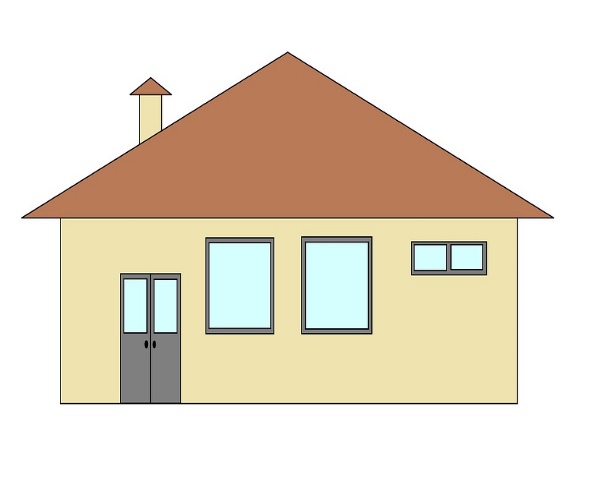 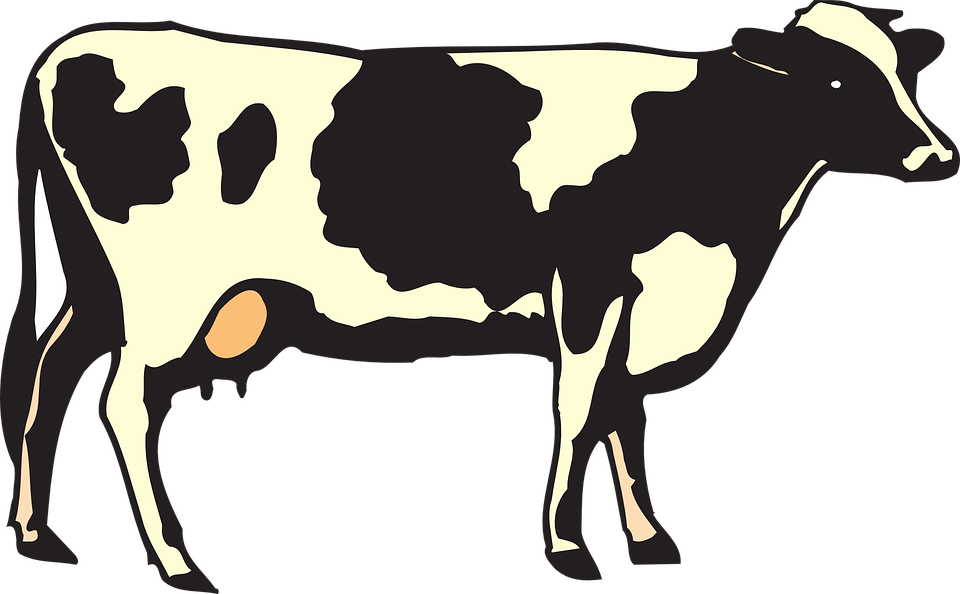 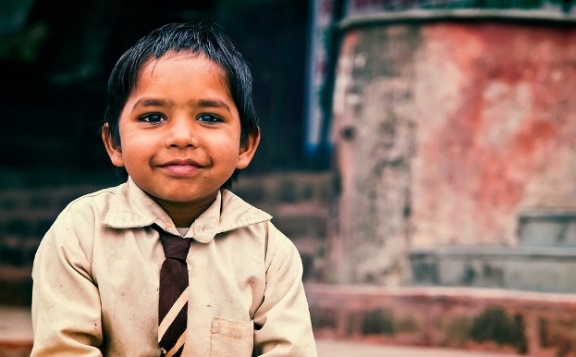 Tail
Cow
House
Ali
The cow’s tail is very long.
This is Ali’s house.
[Speaker Notes: Notes for Teacher - < Information for further reference or explanation >
Suggestions: <Ideas/ Images/ Animations / Others – To make better representation of the content >
Source of Multimedia used in this slide -  <Please provide source URL where we find the image and the license agreement> 
Boy - https://pixabay.com/photos/indian-boy-child-male-asian-1119236/
House - https://pixabay.com/illustrations/home-little-house-construction-4503982/
Cow - https://pixabay.com/vectors/cow-livestock-cattle-farm-animal-44695/]
How are Apostrophes used?
Belonging or Possession
Add ’ after plural nouns that end with s.
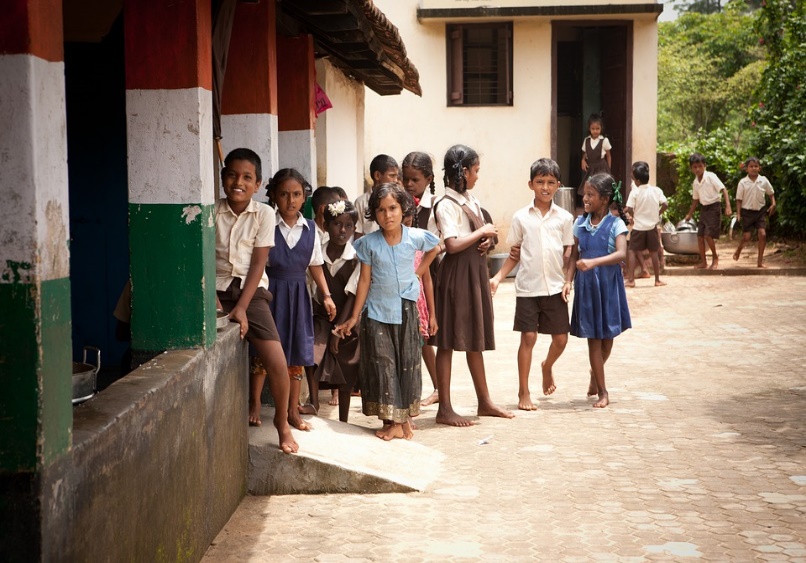 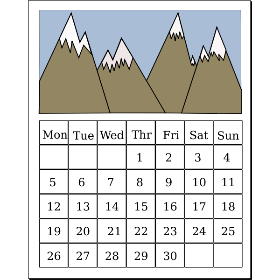 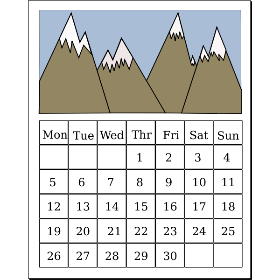 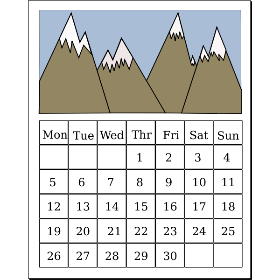 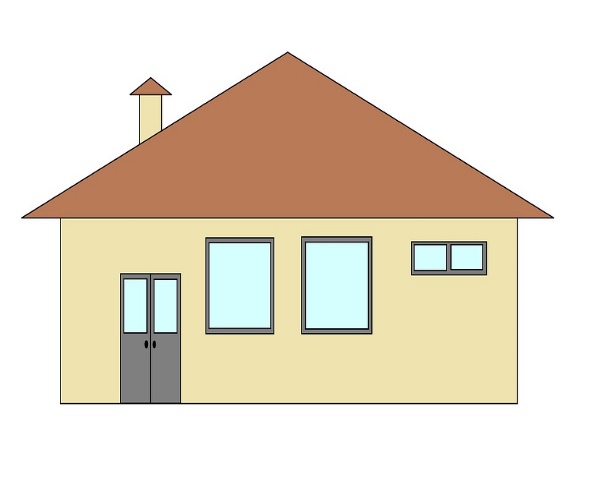 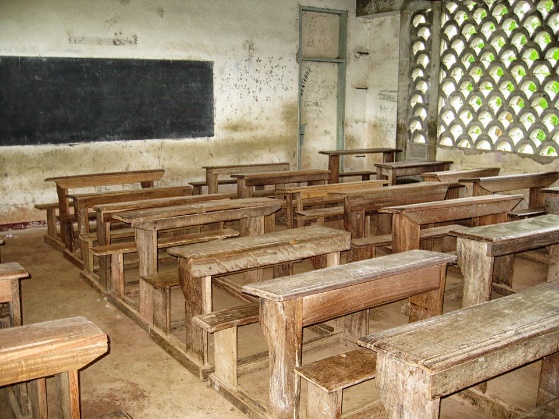 3 months
House
The students’ benches are  arranged in rows.
It will take three months’ work to complete the house.
[Speaker Notes: Notes for Teacher - < Information for further reference or explanation >
Suggestions: <Ideas/ Images/ Animations / Others – To make better representation of the content >
Source of Multimedia used in this slide -  <Please provide source URL where we find the image and the license agreement> 
Desk - https://pixabay.com/photos/cameroon-school-classroom-desks-104485/
House - https://pixabay.com/illustrations/home-little-house-construction-4503982/
Students - https://pixabay.com/photos/school-nursery-children-india-298681/
Calendar - https://freesvg.org/aqeeliz-calendar]
How are Apostrophes used?
Belonging or Possession
Add ’ s after plural nouns that don’t end in s.
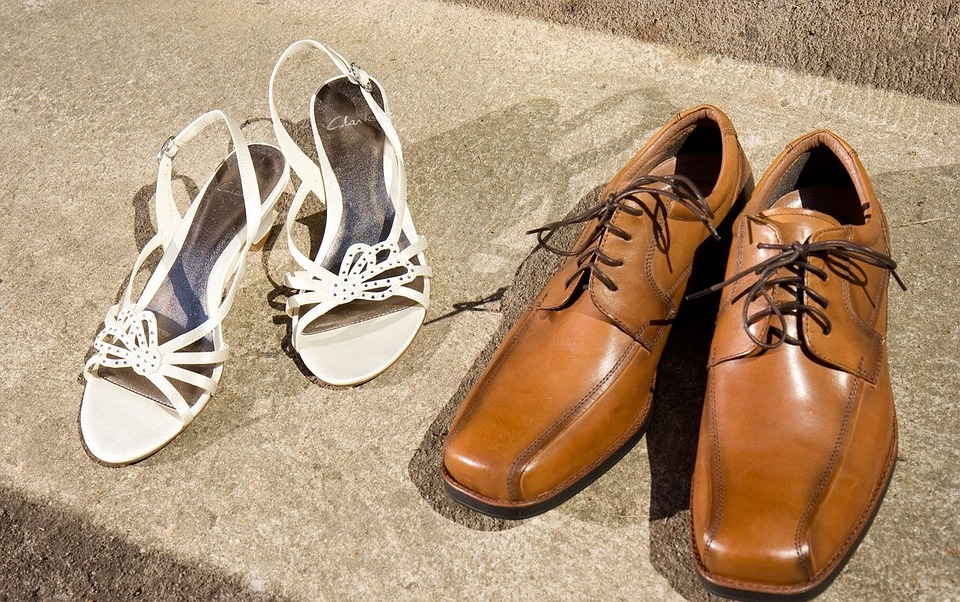 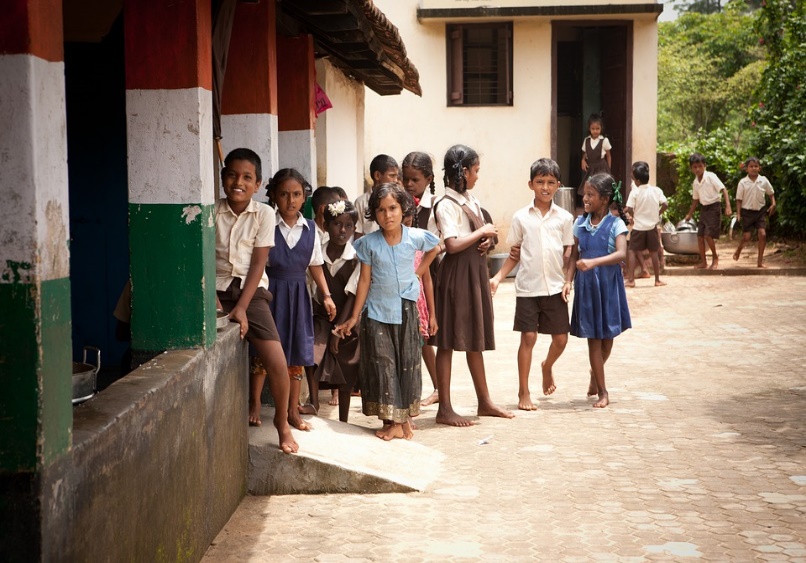 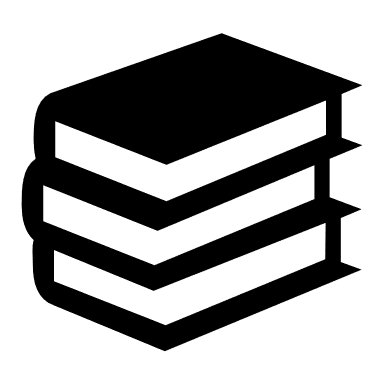 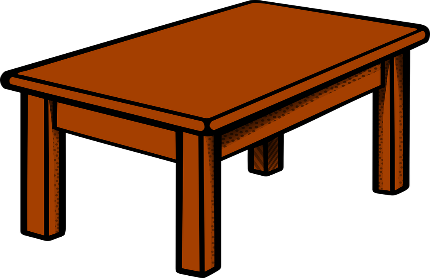 Men’s shoes
Women’s shoes
The children’s books are on the table.
Men’s shoes are usually larger than women’s shoes.
[Speaker Notes: Notes for Teacher - < Information for further reference or explanation >
Suggestions: <Ideas/ Images/ Animations / Others – To make better representation of the content >
Source of Multimedia used in this slide -  <Please provide source URL where we find the image and the license agreement> 
Shoes - https://pixabay.com/photos/shoes-men-women-boots-sandals-89037/
Table - https://pixabay.com/vectors/table-furniture-wooden-1300555/
Students - https://pixabay.com/photos/school-nursery-children-india-298681/
Books – PPT icon]
How are Apostrophes used?
Contractions
A letter or some letters in a word have been left out/omitted.
I could not attend school as 
I was unwell.
I am a student of Bal Vihar School.
I couldn’t attend school as 
I was unwell.
I’m a student of Bal Vihar School.
[Speaker Notes: Notes for Teacher - < Information for further reference or explanation >
Suggestions: <Ideas/ Images/ Animations / Others – To make better representation of the content >
Source of Multimedia used in this slide -  <Please provide source URL where we find the image and the license agreement> 
Poster images 
Parliament- https://pixabay.com/vectors/parliament-india-government-2028311/

Notepad- PPT icon]
Commonly used Contractions
Contraction
Contraction
Full Form
Full Form
I’m
We’ve
I am
We have
I have
We will
I’ve
We’ll
I will
Has not
I’ll
Hasn’t
It is
We had
It’s
We’d
I’d
Isn’t
I had
Is not
Please click on each full form for the respective contraction.
[Speaker Notes: Notes for Teacher - < . Contraction boxes appear on the click of the respective Full Form boxes. 
Suggestions: <Ideas/ Images/ Animations / Others – To make better representation of the content >
Source of Multimedia used in this slide -  <Please provide source URL where we find the image and the license agreement>]
MM INDEX
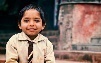 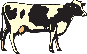 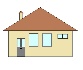 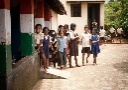 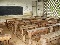 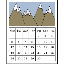 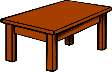 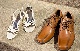 [Speaker Notes: Notes for Teacher - < Information for further reference or explanation >
Suggestions: <Ideas/ Images/ Animations / Others – To make better representation of the content >
Source of Multimedia used in this slide -  <Please provide source URL where we find the image and the license agreement>]